Algoritma Divide and Conquer
(Bagian 1)
Bahan Kuliah  IF2211 Strategi Algoritma
Oleh: Rinaldi Munir
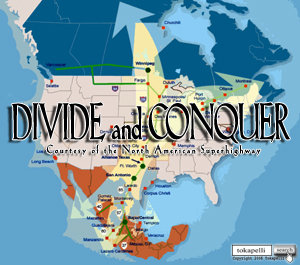 Program Studi Teknik Informatika
Sekolah Teknik Elektro dan Informatika ITB
2024
1
Divide and Conquer dulunya adalah strategi militer yang dikenal dengan nama divide ut imperes. 









Sekarang strategi tersebut  menjadi strategi fundamental di dalam ilmu komputer dengan nama Divide and Conquer.
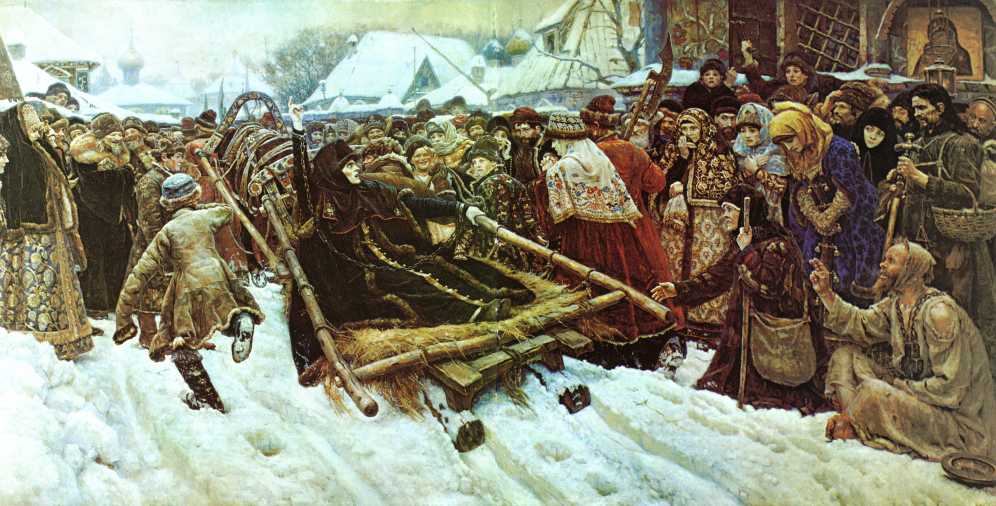 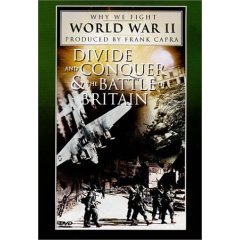 2
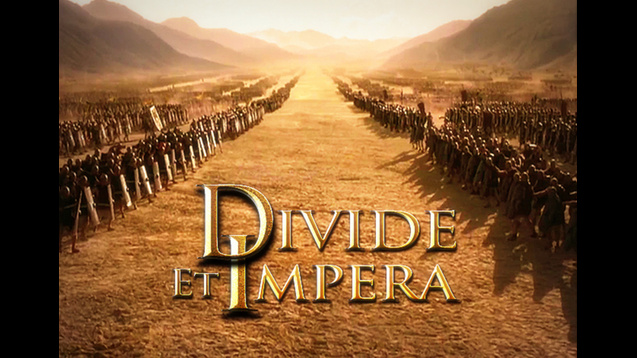 3
Definisi Divide and Conquer
Divide:  membagi persoalan menjadi beberapa upa-persoalan yang memiliki kemiripan dengan persoalan semula namun berukuran lebih kecil (idealnya setiap upa-persoalan berukuran hampir sama),

Conquer: menyelesaikan (solve) masing-masing upa-persoalan        ( secara langsung jika sudah berukuran kecil atau secara rekursif jika masih berukuran besar).

Combine: menggabungkan solusi masing-masing upa-persoalan sehingga membentuk solusi persoalan semula.
4
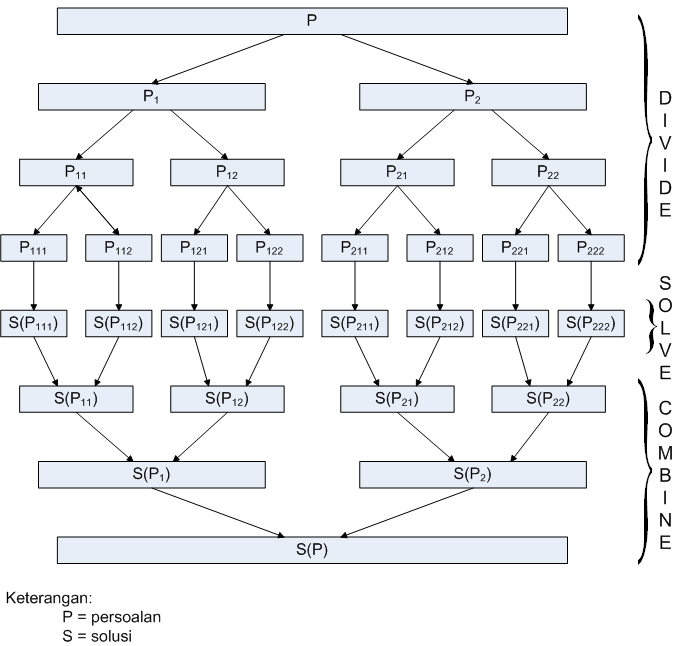 C
O
N 
Q
U 
E
R
sekaligus
5
Obyek persoalan yang dibagi : masukan (input) atau instances persoalan yang berukuran n seperti: 
	- tabel (larik), 
	- matriks, 
	- eksponen, 
	- polinom, 
	- dll, bergantung persoalannya. 

Tiap-tiap upa-persoalan memiliki karakteristik yang sama (the same type) dengan karakteristik persoalan semula namun berukuran lebih kecil

sehingga metode Divide and Conquer lebih natural diungkapkan dalam skema rekursif.
6
Skema Umum Algoritma Divide and Conquer
procedure DIVIDEandCONQUER(input P : problem, n : integer)
{ Menyelesaikan persoalan P dengan algoritma divide and conquer
  Masukan: masukan persoalan P berukuran n 
  Luaran: solusi dari persoalan semula 	  } 
Deklarasi
     r : integer

Algoritma
   if  n  n0 then  {ukuran persoalan P sudah cukup kecil }                   
        SOLVE  persoalan P yang berukuran n ini 	
  else 
       DIVIDE  menjadi r upa-persoalan, P1, P2, …, Pr , yang masing-masing berukuran n1, n2, …, nr 
       for  masing-masing P1, P2, …, Pr , do  
             DIVIDEandCONQUER(Pi,  ni)  
       endfor      
       COMBINE  solusi dari P1, P2, …, Pr  menjadi solusi persoalan semula 
  endif
Kompleksitas algoritma divide and conquer:
7
Penjelasan:
8
Jika pembagian selalu menghasilkan dua upa-persoalan yang berukuran sama:
procedure DIVIDEandCONQUER(input P : problem, n : integer)
{ Menyelesaikan persoalan dengan algoritma divide and conquer
  Masukan: masukan yang berukuran n 
  Luaran: solusi dari persoalan semula 	  
} 
Deklarasi
     r : integer
 
Algoritma
  if  n  n0 then  {ukuran persoalan sudah cukup kecil }                   
        SOLVE  persoalan P yang berukuran n ini	
  else 
       DIVIDE  menjadi 2 upa-persoalan, P1 dan P2, masing-masing berukuran n/2 
       DIVIDEandCONQUER(P1, n/2)  
       DIVIDEandCONQUER(P2, n/2)    
       COMBINE solusi dari P1 dan P2
  endif
Kompleksitas algoritma divide and conquer:
9
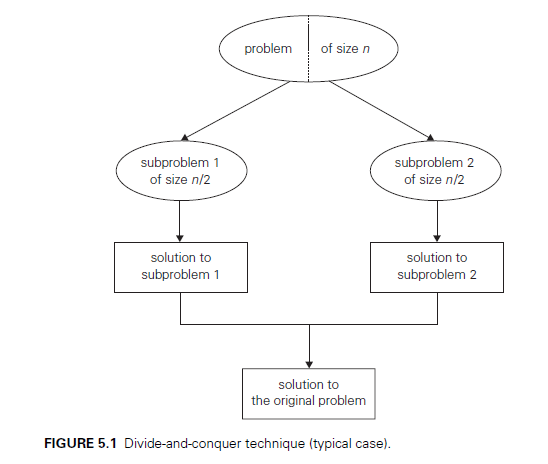 10
Sumber: Levitin
Beberapa persoalan klasik yang diselesaikan dengan D&C
Persoalan MinMaks (mencari nilai minimum dan nilai maksimum)
Menghitung perpangkatan 
Persoalan pengurutan (sorting) – Mergesort dan Quicksort
Mencari sepasang titik terdekat (closest pair problem)
Convex Hull
Perkalian matriks
Perkalian bilangan bulat besar
Perkalian dua buah polinom
Skyline problem
Dll
11
1. Persoalan MinMaks: Mencari Nilai Minimum dan Maksimum
Persoalan: Misalkan diberikan sebuah larik A yang berukuran n elemen dan sudah berisi nilai integer. 
	Carilah nilai minimum (min) dan nilai maksimum (max) sekaligus di dalam larik tersebut.
Contoh:
24
2
9
1
35
12
23
21
4
min = 1
max = 35
12
Penyelesaian dengan algoritma brute force
procedure MinMaks1(input A : Larik, n : integer,  output min, maks : integer)
{ Mencari nilai minimum dan maksimum di dalam larik a yang berukuran n elemen, secara brute force.
Masukan: larik a yang sudah terdefinisi elemen-elemennya
Luaran: nilai maksimum dan nilai minimum tabel
}
Deklarasi
    i : integer
 
Algoritma:
    min   A[1]	{ asumsikan elemen pertama sebagai nilai  minimum sementara}
    maks  A[1]	{asumsikan elemen pertama sebagai nilai  maksimum sementara}
    for  i  2  to  n  do 
        if  A[i] < min  then
            min  A[i]
        endif
        if  A[i] > maks  then
           maks  A[i]
       endif
   endfor
Jumlah perbandingan elemen larik:  T(n) = (n – 1) + (n – 1) = 2n – 2  = O(n)
13
Penyelesaian dengan algoritma divide and conquer
Ide dasar secara divide and conquer:
24
2
9
1
35
12
23
21
4
DIVIDE
9
24
12
23
2
4
1
35
21
CONQUER: tentukan min &
maks pada setiap bagian
9
24
12
23
2
4
1
35
21
min = 1
maks = 35
min = 4
maks = 23
COMBINE
24
2
9
1
35
12
23
21
4
min = 1
maks = 35
14
Ukuran larik  hasil pembagian dapat dibuat cukup kecil sehingga mencari minimum dan maksimum dapat diselesaikan (SOLVE) secara trivial. 

Dalam hal ini, ukuran “kecil” didefinisikan apabila larik hanya berukuran 1 elemen atau 2 elemen.
15
Prosedur MinMaks2(A, n, min, maks)

Algoritma:
Untuk kasus n = 1 atau n = 2,
           SOLVE:  Jika n = 1, maka min = maks = A[n]
                         Jika n = 2, maka bandingkan kedua elemen untuk  menentukan min dan maks 
                                            
Untuk kasus n > 2,
	(a) DIVIDE: Bagi dua larik A menjadi dua bagian yang sama, A1 dan A2, masing2  n/2 elemen
 
	(b) CONQUER: 
			MinMaks2(A1, n/2, min1, maks1)
	  		MinMaks2(A2, n/2, min2, maks2)	

	(c) COMBINE: 
	      if min1 < min2 then min  min1 else min  min2
		if maks1 < maks2 then maks  maks2 else maks  maks1
16
procedure MinMaks2(input A : LarikInteger, i, j : integer,  output min, maks : integer)  
{ Mencari nilai maksimum dan minimum di dalam larik A yang berukuran n elemen dengan algoritma divide and Conquer.
   Masukan: larik A yang sudah terdefinisi elemen-elemennya
   Luaran: nilai maksimum dan nilai minimum larik  }
Deklarasi
      min1, min2, maks1, maks2 : integer
 Algoritma:
      if  i = j  then 		{ larik berukuran 1 elemen  }	
           min  A[i];  maks  A[i] 
      else
           if  (i = j – 1) then	{ larik berukuran 2 elemen  }
               if  A[i] < A[j]  then 
                     min  A[i];  maks  A[j] 
               else 
           min  A[j];  maks  A[i]
               endif
           else   	{ larik berukuran lebih dari 2 elemen }
                k  (i + j) div 2            { bagidua larik pada posisi k } 
               MinMaks2(A, i, k, min1, maks1)
               MinMaks2(A, k + 1, j, min2, maks2)
               if  min1 < min2  then  min  min1  else  min  min2 endif
               if  maks1 < maks2  then  maks  maks2  else maks  maks1  endif
          endif
      endif
A
i                                                 j
i = j
i         j
i                        k    k+1            j
17
Pemanggilan pertama kali: MinMaks2(A, 1, n, min, maks)
Contoh 1: Mencari nilai minimum dan maksimum di dalam larik berikut (kasus n =2k)
n = 8
2
9
1
35
12
23
21
4
DIVIDE 
sekaligus 
CONQUER
2
9
1
35
12
23
21
4
1
2
21
35
12
9
4
23
SOLVE
min = 9
max = 23
min = 1
max = 21
min = 2
max = 35
min = 4
max = 12
2
9
1
35
12
23
21
4
min = 1
max = 35
min = 4
max = 23
COMBINE
2
9
1
35
12
23
21
4
min = 1
max = 35
18
Contoh 2: Mencari nilai minimum dan maksimum di dalam larik berikut (kasus n  2k)
n = 9
24
9
1
35
12
23
21
4
2
24
9
1
35
12
23
21
4
24
1
2
21
35
12
9
4
23
min = 9
max = 23
min = 1
max = 21
min = 4
max = 12
35
24
2
min = 2
max = 24
min = 35
max = 35
9
12
23
4
min = 4
max = 23
24
2
35
min = 2
max = 35
2
24
1
35
21
min = 1, max = 35
24
min = 1, max = 35
9
1
35
12
23
21
4
19
Kompleksitas waktu algoritma MinMaks2, dihitung dari jumlah operasi perbandingan elemen-elemen larik:
20
Bandingkan:
MinMaks1 secara brute force :  T(n) = 2n – 2
MinMaks2 secara divide and conquer: T(n) = 3n/2  – 2   
  
     Perhatikan bahwa   3n/2 – 2 < 2n – 2  untuk n  2.

Kesimpulan: persoalan MinMaks lebih sangkil diselesaikan dengan algoritma Divide and Conquer.

Moral dari contoh ini adalah bahwa algoritma divide and conquer dapat membantu kita menghasilkan algoritma yang sangkil.
21
2. Perpangkatan an
22
Penyelesaian dengan algoritma brute force
function  Exp1(a : real, n : integer) real
{ Menghitung an, a > 0 dan n bilangan bulat tak-negatif   }

Deklarasi
    k  : integer
    hasil : real

Algoritma:
   hasil  1 
   for  k  1 to  n do
        hasil  hasil * a
  endfor
 
  return  hasil
Kompleksitas algoritma, dihitung dari jumlah operasi perkalian: T(n) = n = O(n)
23
Penyelesaian dengan algoritma Divide and Conquer

Ide dasar: bagi dua pangkat n menjadi n = n/2 + n/2 
		        an = a(n/2 + n/2) = an/2   an/2

Contoh: 2512 = 256  256 

Algoritma divide and conquer untuk menghitung an:
1.  Untuk kasus n = 0, maka an = 1.

2.  Untuk kasus n > 0, bedakan menjadi dua kasus lagi:
	(i) jika n genap, maka an = an/2  an/2
	(ii) jika n ganjil, maka an = an/2  an/2  a
24
Contoh 3. Menghitung 316 dengan metode Divide and Conquer:
 
	316 = 38  38 = (38)2
	                     = ((34)2)2	 
		        = (((32)2)2)2
		        = ((((31)2)2)2)2	
		        = ((((30)2  3)2)2)2)2 	
		        = ((((1)2  3)2)2)2)2			      
		        = ((((3)2)2)2)2
		        = (((9)2)2)2
		        = (81) 2)2
		        = (6561)2
		        = 43046721
Hanya membutuhkan  enam operasi perkalian
     (operasi perpangkatan dua = perkalian)
25
Pseudo-code menghitung an dengan divide and conquer:
function  Exp2(a : real, n : integer)  real
{ mengembalikan nilai a^n, dihitung dengan metode Divide and Conquer }
 
Algoritma:	
   if  n = 0  then
      return  1
   else	
      if  odd(n)  then    { kasus n ganjil }
             return  Exp2(a, n div 2) * Exp2(a, n div 2) * a       {an = an/2  an/2  a}
      else                     { kasus  n genap }
             return  Exp2(a, n div 2) * Exp2(a, n div 2)             {an = an/2  an/2 }
      endif
  endif
Fungsi Exp2 tidak sangkil, sebab terdapat dua kali pemanggilan rekursif 
untuk nilai parameter yang sama  Exp2(a, n div 2) * Exp2(a, n div 2)
26
Perbaikan: simpan hasil Exp2(a, n div 2) di dalam sebuah peubah (misalkan x),
                     lalu gunakan x untuk menghitung an pada kasus n genap dan n ganjil.
function  Exp3(a : real, n : integer)  real
{ mengembalikan nilai a^n, dihitung dengan metode Divide and Conquer }

Deklarasi
     x : real 
Algoritma:	
   if  n = 0  then
      return  1
   else	
      x  Exp3(a, n div 2) 
      if  odd(n)  then    { kasus n ganjil }
             return  x * x * a
      else                     { kasus  n genap }
             return  x * x 
      endif
  endif
27
x * x * a
x * x
28
29
3. Mengevaluasi Pohon Ekspresi
Di dalam compiler bahasa pemrograman, ekspresi aritmetika direpresentasikan dalam pohon biner yaitu pohon ekspresi (expression tree)
   
    Contoh: (5 + 7) / (8 - 2) * (4 ^ 2)
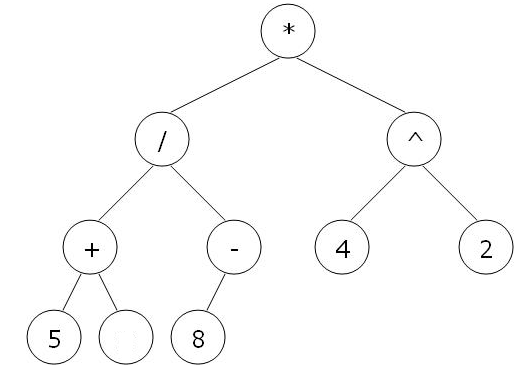 Mengevaluasi pohon ekspresi artinya menghitung 
      nilai ekspresi aritmetika yang dinyatakannya.
      Contoh: (5 + 7) / (8 – 2) * (4 ^ 2) = 32
2
7
Pohon ekspresi
30
Algoritma divide and conquer:
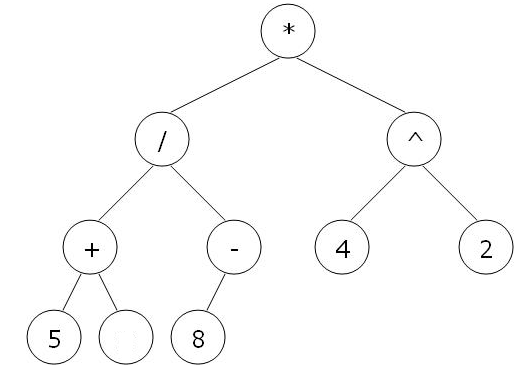 if  pohon tidak kosong then 
     nilai1  Evaluasi(upa-pohon kiri)
     nilai2  Evaluasi(upa-pohon kanan)
     Gabungkan nilai1 dan nilai2 dengan operatornya
end
2
7
Evaluasi upa-pohon kanan
Evaluasi upa-pohon kiri
31
Misalkan pohon ekspresi direpresentasikan dengan senarai berkait (linked list). 
	Simpul daun   operand, contoh: 4, –2, 0, dst 
	Simpul dalam  operator, contoh: +, -, *, /, ^
	Struktur setiap simpul:
	info: operand atau operator
	Pada simpul daun  left = NIL dan right = NIL
Algoritma divide and conquer:
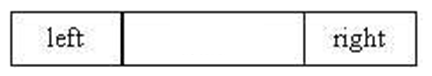 info
if  simpul adalah daun then
       return  info
else 
secara rekursif evaluasi upa-pohon kiri dan return nilainya
secara rekursif evaluasi upa-pohon kanan dan return nilainya
gabungkan kedua nilai tersebut sesuai dengan operator dan return nilainya
endif
32
Algoritma evaluasi pohon ekspresi dalam bentuk prosedur:
procedure EvaluasiPohon(input T : Pohon, output nilai : real)
{ Mengevaluasi  pohon ekspresi T
   Masukan: Pohon ekspresi T, asumsik T tidak kosong 
   Luaran: nilai berisi hasil evaluasi ekspresi 
 }
Deklarasi
      nilai1, nilai2 : real
Algoritma:
	if   left(T) = NIL and right(T) = NIL  { simpul daun}
         nilai  info(T)
     else   { simpul dalam }
	       EvaluasiPohon(left(T), nilai1);
	       EvaluasiPohon(right(T), nilai2);
	      case info(T) of
	           “+”  : nilai  nilai1 + nilai2
	            “-”  : nilai  nilai1 – nilai2
	            “*” : nilai  nilai1 * nilai2
	             “/” : nilai  nilai1  / nilai2          {dengan syarat nilai2  0 }
                 “^” : nilai  nilai1  ^  nilai2        {dengan syarat nilai1  0  dan nilai2  0  }
              end
 end
33
Algoritma evaluasi pohon ekspresi dalam bentuk fungsi:
function EvaluasiPohon(T : Pohon)  real
{ mengevaluasi  pohon ekspresi T }
Deklarasi
       nilai1, nilai2 : real
Algoritma:
	if   left(T) = NIL and right(T) = NIL  { simpul daun}
           return  info(T)
     else   { simpul dalam }
	     case info(T) of
	               “+” :  return EvaluasiPohon(left(T), nilai1) + EvaluasiPohon(right(T), nilai2);
		  “-” :  return EvaluasiPohon(left(T), nilai1) –  EvaluasiPohon(right(T), nilai2);
		  “*” :  return EvaluasiPohon(left(T), nilai1) * EvaluasiPohon(right(T), nilai2);
		  “/” :  return EvaluasiPohon(left(T), nilai1) / EvaluasiPohon(right(T), nilai2);     {nilai2  0 }
                    “^” :  return EvaluasiPohon(left(T), nilai1) ^ EvaluasiPohon(right(T), nilai2);   {nilai1  0 dan nilai2  0 }
	       end
 end
34
BERSAMBUNG
35